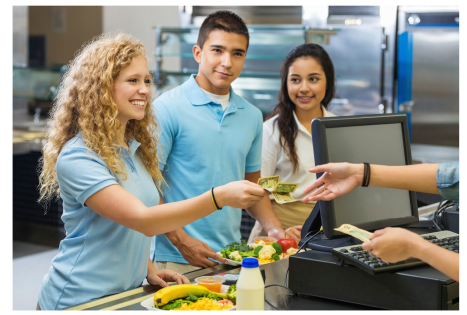 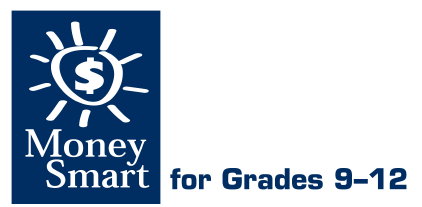 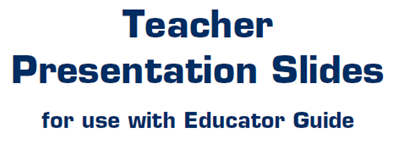 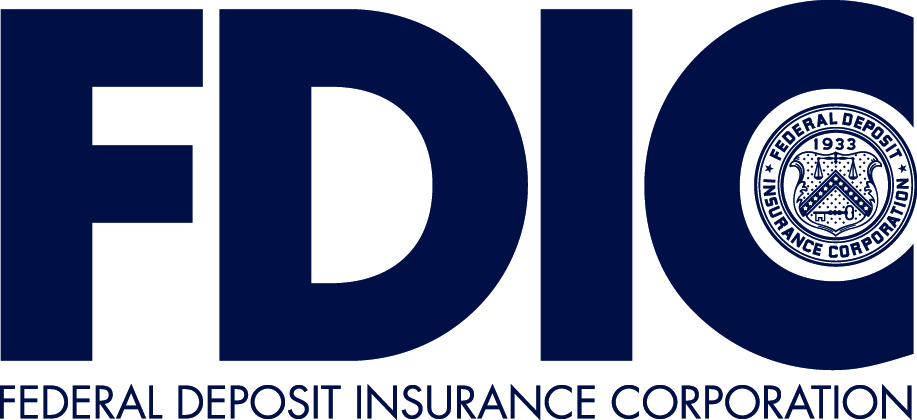 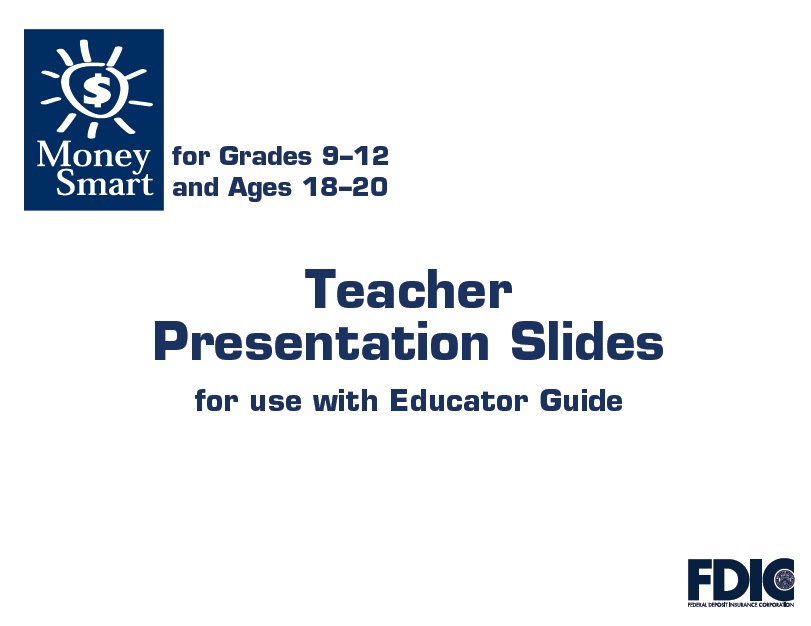 LEVEL 4  LESSON 15
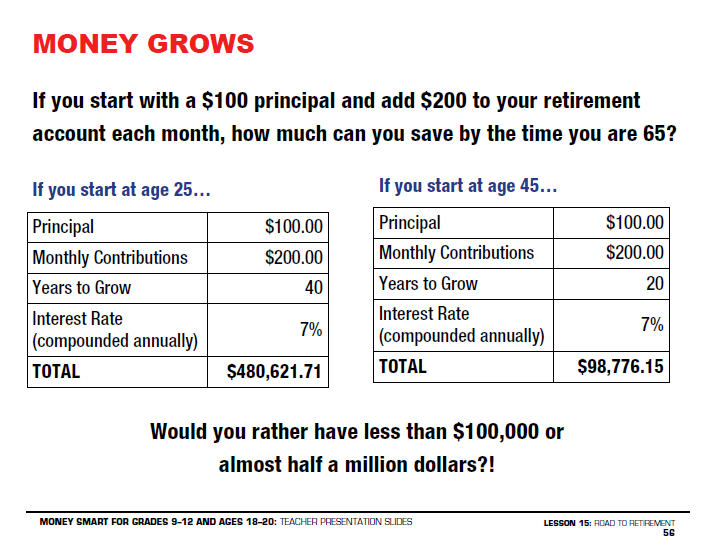 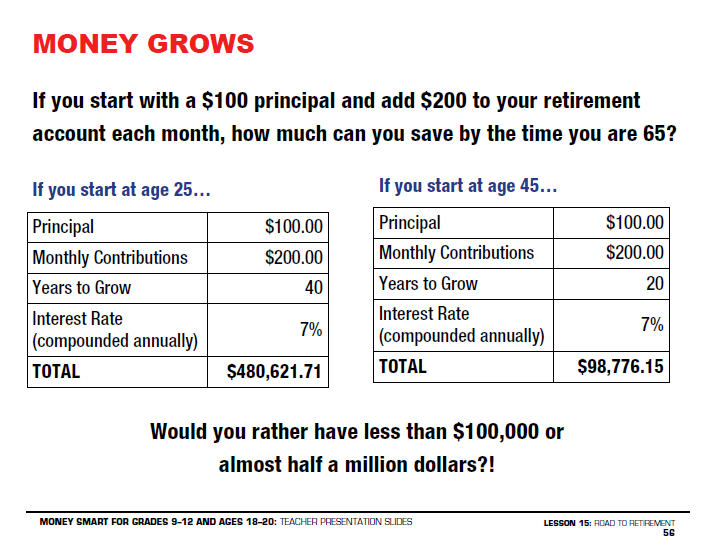 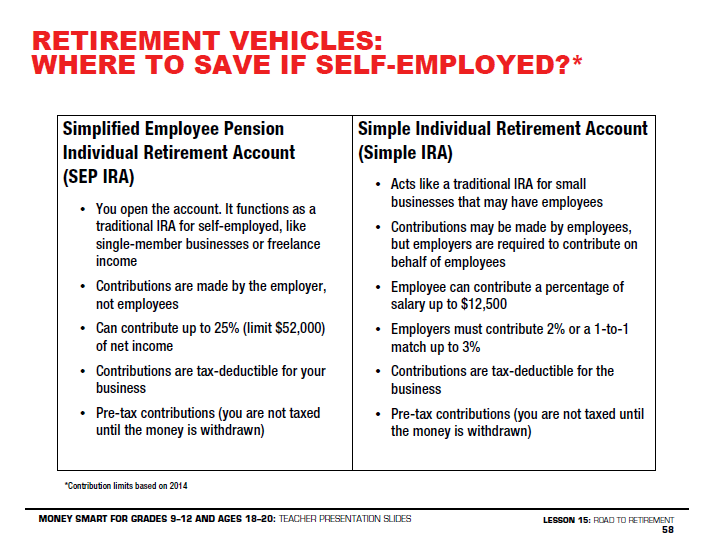